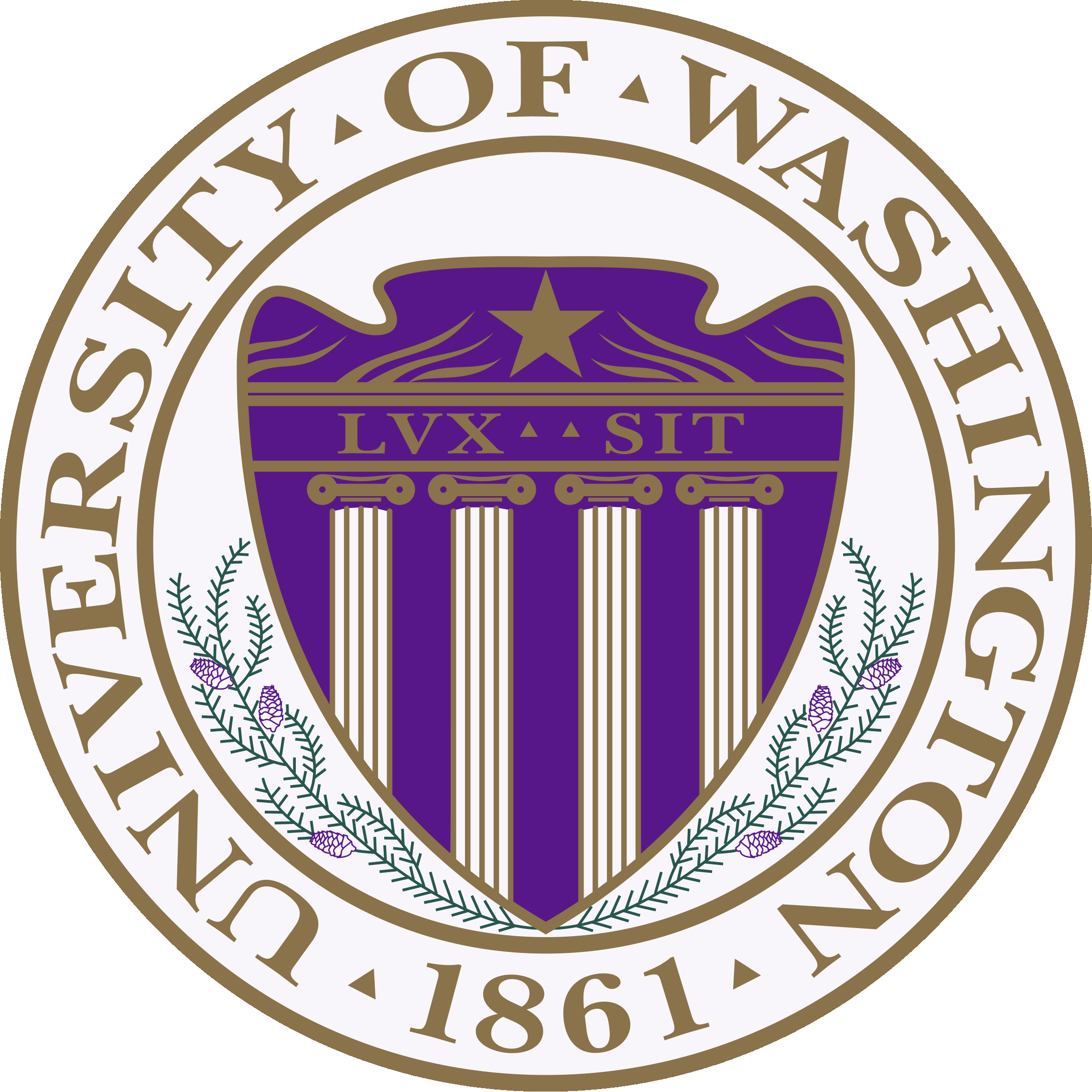 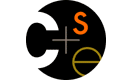 CSE373: Data Structures & AlgorithmsLecture 4: Dictionaries; Binary Search Trees
Kevin Quinn
Fall 2015
Where we are
Studying the absolutely essential ADTs of computer science and 
classic data structures for implementing them

ADTs so far:

Stack: 	       push, pop, isEmpty, …
Queue: 	       enqueue, dequeue, isEmpty, …

Next:

3.   Dictionary (also known as a Map): associate keys with values
Extremely common
Fall 2015
CSE373: Data Structures & Algorithms
2
The Dictionary (a.k.a. Map) ADT
Data:
set of (key, value) pairs
keys must be comparable

Operations:
insert(key,value)
find(key)
delete(key)
…
cs373  Data Structures




dog  Labrador




kanye  Kanye West
insert(cs373, ….)
find(kanye)
Kanye West
Will tend to emphasize the keys; don’t forget about the stored values
Fall 2015
CSE373: Data Structures & Algorithms
3
Common Uses of Dictionaries
Counting frequency of words in a book:
Storing a contact list:   
Making a Facebook-esque graph of friends:


What happens when the keys aren’t all the same type?


What about the values?
Map<String, Integer>
Map<String, String>
Map<Person, Set<Person>>
Fall 2015
CSE373: Data Structures & Algorithms
4
Comparison: The Set ADT
The Set ADT is like a Dictionary without any values
A key is present or not (no duplicates)

For find, insert, delete, there is little difference
In dictionary, values are “just along for the ride”
So same data-structure ideas work for dictionaries and sets

But if your Set ADT has other important operations this may not hold
union, intersection, is_subset
Notice these are binary operators on sets
binary operation:  a rule for combining two objects of a given type, to obtain another object of that type
Fall 2015
CSE373: Data Structures & Algorithms
5
Dictionary data structures
There are many good data structures for (large) dictionaries

AVL trees (Friday’s class)
Binary search trees with guaranteed balancing

B-Trees
Also always balanced, but different and shallower
B ≠ Binary; B-Trees generally have large branching factor

Hashtables
Not tree-like at all

Skipping: Other balanced trees (e.g., red-black, splay)

But first some applications and less efficient implementations…
Fall 2015
CSE373: Data Structures & Algorithms
6
A Modest Few Uses
Any time you want to store information according to some key and be able 
to retrieve it efficiently. Lots of programs do that!
Search:		inverted indexes, phone directories, …
Networks: 		router tables
Operating systems: 	page tables
Compilers: 		symbol tables
Databases: 		dictionaries with other nice properties
Biology:		genome maps
…
Fall 2015
CSE373: Data Structures & Algorithms
7
Simple implementations
For dictionary with n key/value pairs

		    insert   find    delete
Unsorted linked-list                               

Unsorted array                                         

Sorted linked list

Sorted array                               

* Unless we need to check for duplicates
We’ll see a Binary Search Tree (BST) probably does better, but not in the worst case unless we keep it balanced
O(1)*
O(n)
O(n)
O(1)*
O(n)
O(n)
O(n)
O(n)
O(n)
O(n)
O(logn)
O(n)
Fall 2015
CSE373: Data Structures & Algorithms
8
[Speaker Notes: LL: O(1), O(n), O(n)
Uns: O(1), O(n), O(n)
Sorted: O(n), O(log n), O(n)
Sorted array is oh-so-close. O(log n) find time and almost O(log n) insert time. What’s wrong?
Let’s look at how that search goes:
Draw recursive calls (and potential recursive calls) in binary search. 
Note how it starts looking like a binary tree where the left subtrees have smaller elements and the right subtrees have bigger elements.
What if we could store the whole thing in the structure this recursive search is building?]
Lazy Deletion
A general technique for making delete as fast as find:
Instead of actually removing the item just mark it deleted

Plusses:
Simpler
Can do removals later in batches
If re-added soon thereafter, just unmark the deletion

Minuses:
Extra space for the “is-it-deleted” flag
Data structure full of deleted nodes wastes space
 find O(log m) time where m is data-structure size (okay)
May complicate other operations
Fall 2015
CSE373: Data Structures & Algorithms
9
root
1
2
3
4
5
6
7
Tree Terminology
node: an object containing a data value and left/right children
root: topmost node of a tree
leaf: a node that has no children
branch: any internal node (non-root)
parent: a node that refers to this one
child: a node that this node refers to
sibling: a node with a common

subtree: the smaller tree of nodes on	the left or right of the current node
height: length of the longest pathfrom the root to any node (count edges)
level or depth: length of the path	from a root to a given node
height = 2
Level 0
Level 1
Level 2
Some tree terms (mostly review)
There are many kinds of trees
Every binary tree is a tree
Every list is kind of a tree (think of “next” as the one child)

There are many kinds of binary trees
Every binary search tree is a binary tree
Later: A binary heap is a different kind of binary tree

A tree can be balanced or not
A balanced tree with n nodes has a height of O(log n) 
Different tree data structures have different “balance conditions” to achieve this
Fall 2015
CSE373: Data Structures & Algorithms
11
Kinds of trees
Certain terms define trees with specific structure

Binary tree:  Each node has at most 2 children (branching factor 2)
n-ary tree:    Each node has at most n children (branching factor n)
Perfect tree: Each row completely full
Complete tree:  Each row completely full except maybe the bottom row, which is filled from left to right
What is the height of a perfect binary tree with n nodes?  
A complete binary tree?
Fall 2015
CSE373: Data Structures & Algorithms
12
Tree terms (review?)
Tree T
A
root(tree)
leaves(tree)
children(node)
parent(node)
siblings(node)
ancestors(node)
descendents(node)
subtree(node)
depth(node)
height(tree)
degree(node)
branching factor(tree)
B
C
D
E
F
G
H
I
J
K
L
M
N
Fall 2015
CSE373: Data Structures & Algorithms
13
Data
left
pointer
right 
pointer
Binary Trees
Binary tree is empty or
A root (with data)
A left subtree (may be empty) 
A right subtree (may be empty) 

Representation:
A
B
C
D
E
F
G
H
For a dictionary, data will include a key and a value
I
J
Fall 2015
CSE373: Data Structures & Algorithms
14
Binary Trees: Some Numbers
Recall: height of a tree = longest path from root to leaf (count edges)

For binary tree of height h:
max # of leaves: 

max # of nodes:

min # of leaves:

min # of nodes:
2h, for perfect tree
2h+1 – 1, for perfect tree
1, for “line” (?) tree
h+1, for “line” (?) tree
Fall 2015
15
CSE373: Data Structures & Algorithms
[Speaker Notes: Some tree calculations, for tree of height h:  - Max number of leaves (perfect tree): 2^h
  - Max number of nodes (perfect tree): 2^(h+1) - 1
  - Min number of nodes/leaves (degenerate tree): h-1/1
  - What fraction of the tree is located in the last level of a perfect tree? 1/2
  - Average depth for N nodes: sqrt(N)
(We won’t go into this, but if you take N nodes and assume all distinct trees of the nodes are equally likely, you get an average depth of SQRT(N).  Is that bigger or smaller than log n?
Bigger, so it’s not good enough!)]
Binary Trees: Some Numbers
Recall: height of a tree = longest path from root to leaf (count edges)

For binary tree of height h:
max # of leaves: 

max # of nodes:

min # of leaves:

min # of nodes:
2h
2h, for perfect tree
2(h + 1) - 1
1
2h+1 – 1, for perfect tree
h + 1
1, for “list” tree
h+1, for “list” tree
For n nodes, we cannot do better than O(log n) height, and we want to avoid O(n) height
Fall 2015
CSE373: Data Structures & Algorithms
16
[Speaker Notes: Some tree calculations, for tree of height h:  - Max number of leaves (perfect tree): 2^h
  - Max number of nodes (perfect tree): 2^(h+1) - 1
  - Min number of nodes/leaves (degenerate tree): h-1/1
  - What fraction of the tree is located in the last level of a perfect tree? 1/2
  - Average depth for N nodes: sqrt(N)
(We won’t go into this, but if you take N nodes and assume all distinct trees of the nodes are equally likely, you get an average depth of SQRT(N).  Is that bigger or smaller than log n?
Bigger, so it’s not good enough!)]
Calculating height
What is the height of a tree with root  root?
int treeHeight(Node root) {

			???


}
Fall 2015
CSE373: Data Structures & Algorithms
17
Calculating height
What is the height of a tree with root  root?
int treeHeight(Node root) {
  if(root == null)
    return -1;
  return 1 + max(treeHeight(root.left),
                 treeHeight(root.right));
}
Running time for tree with n nodes: O(n) – single pass over tree

Note: non-recursive is painful – need your own stack of pending nodes; much easier to use recursion’s call stack
Fall 2015
CSE373: Data Structures & Algorithms
18
+
*
5
2
4
Tree Traversals
A traversal is an order for visiting all the nodes of a tree

Pre-order:	root, left subtree, right subtree


In-order:	left subtree, root, right subtree


Post-order:	left subtree, right subtree, root
(an expression tree)
Fall 2015
CSE373: Data Structures & Algorithms
19
+
*
5
2
4
Tree Traversals
A traversal is an order for visiting all the nodes of a tree

Pre-order:	root, left subtree, right subtree
	+ * 2 4 5

In-order:	left subtree, root, right subtree
	2 * 4 + 5

Post-order:	left subtree, right subtree, root
	2 4 * 5 +
(an expression tree)
Fall 2015
CSE373: Data Structures & Algorithms
20
More on  traversals
void inOrderTraversal(Node t){
  if(t != null) {
    inOrderTraversal(t.left);
    process(t.element);
    inOrderTraversal(t.right);
  }
}
A
B
C
D
E
F
G
A
     B
          D
          E
     C
	     F
          G
Sometimes order doesn’t matter
Example: sum all elements
Sometimes order matters
Example: print tree with parent above 
	indented children (pre-order)
Example: evaluate an expression tree (post-order)
Fall 2015
CSE373: Data Structures & Algorithms
21
Binary Search Tree
Structure property (“binary”)
Each node has  2 children
Result: keeps operations simple

Order property
All keys in left subtree smallerthan node’s key
All keys in right subtree largerthan node’s key
Result: easy to find any given key
8
5
11
2
6
10
12
4
7
9
14
13
Fall 2015
CSE373: Data Structures & Algorithms
22
Are these BSTs?
5
8
4
8
5
11
1
7
11
2
6
10
18
7
3
4
All children must obey order
15
20
21
Fall 2015
CSE373: Data Structures & Algorithms
23
Are these BSTs?
5
8
4
8
5
11
1
7
11
2
6
10
18
7
3
4
All children must obey order
15
20
21
Fall 2015
CSE373: Data Structures & Algorithms
24
Find in BST, Recursive
12
int find(Key key, Node root){
 if(root == null)
   return null;
 if(key < root.key)
   return find(key,root.left);
 if(key > root.key)
   return find(key,root.right);
 return root.data;
}
5
15
2
9
20
17
7
30
10
Fall 2015
CSE373: Data Structures & Algorithms
25
[Speaker Notes: This should look a _lot_ like binary search!
How long does it take?

Log n is an easy answer, but what if the tree is very lopsided?
So really, this is worst case O(n)!
A better answer is theta of the depth of the node sought.
If we can bound the depth of that node, we can bound the length of time a search takes.]
Find in BST, Iterative
12
int find(Key key, Node root){
 while(root != null && root.key != key){
  if(key < root.key)
    root = root.left;
  else(key > root.key)
    root = root.right;
 }
 if(root == null)
    return null;
 return root.data;
}
5
15
2
9
20
17
7
30
10
Fall 2015
CSE373: Data Structures & Algorithms
26
[Speaker Notes: This should look a _lot_ like binary search!
How long does it take?

Log n is an easy answer, but what if the tree is very lopsided?
So really, this is worst case O(n)!
A better answer is theta of the depth of the node sought.
If we can bound the depth of that node, we can bound the length of time a search takes.]
Other “Finding” Operations
Find minimum node
“the Ralph Nader algorithm”
Find maximum node
“the Zoolander algorithm”

Find predecessor of a non-leaf
Find successor of a non-leaf
Find predecessor of a leaf
Find successor of a leaf
12
5
15
2
9
20
17
7
30
10
Fall 2015
CSE373: Data Structures & Algorithms
27
Insert in BST
12
insert(13)
insert(8)
insert(31)
5
15
13
2
9
20
(New) insertions happen only at leaves – easy!
17
7
30
10
8
31
Fall 2015
CSE373: Data Structures & Algorithms
28
Deletion in BST
12
5
15
2
9
20
17
7
30
10
Why might deletion be harder than insertion?
Fall 2015
CSE373: Data Structures & Algorithms
29
Deletion
Removing an item disrupts the tree structure

Basic idea: find the node to be removed, then “fix” the tree so that it is still a binary search tree

Three cases:
Node has no children (leaf)
Node has one child
Node has two children
Fall 2015
CSE373: Data Structures & Algorithms
30
Deletion – The Leaf Case
delete(17)
12
5
15
2
9
20
17
7
30
10
Fall 2015
CSE373: Data Structures & Algorithms
31
Deletion – The One Child Case
delete(15)
12
5
15
2
9
20
7
30
10
Fall 2015
CSE373: Data Structures & Algorithms
32
Deletion – The Two Child Case
12
delete(5)
5
20
2
9
30
7
10
A value guaranteed to be
between the two subtrees!
  succ from right subtree
-  pred from left subtree
What can we replace 5 with?
Fall 2015
CSE373: Data Structures & Algorithms
33
[Speaker Notes: Ah, now the hard case.
How do we delete a two child node?
We remove it and replace it with what?
It has all these left and right children that need to be greater and less than the new value (respectively).
Is there any value that is guaranteed to be between the two subtrees?
Two of them: the successor and predecessor!
So, let’s just replace the node’s value with it’s successor and then delete the succ.]
Deletion – The Two Child Case
Idea: Replace the deleted node with a value guaranteed to be between the two child subtrees

Options:
successor  	 from right subtree: findMin(node.right)
predecessor 	 from left subtree:   findMax(node.left)
These are the easy cases of predecessor/successor

Now delete the original node containing successor or predecessor
Leaf or one child case – easy cases of delete!
Fall 2015
CSE373: Data Structures & Algorithms
34
Lazy Deletion
Lazy deletion can work well for a BST
Simpler
Can do “real deletions” later as a batch
Some inserts can just “undelete” a tree node

But
Can waste space and slow down find operations
Make some operations more complicated:
How would you change findMin and findMax?
Fall 2015
CSE373: Data Structures & Algorithms
35
BuildTree for BST
Let’s consider buildTree
Insert all, starting from an empty tree

Insert keys 1, 2, 3, 4, 5, 6, 7, 8, 9 into an empty BST

If inserted in given order, what is the tree?  
What big-O runtime for this kind of sorted input?

Is inserting in the reverse order 
	any better?
1
O(n2)
Not a happy place
Θ(n2)
2
3
Fall 2015
CSE373: Data Structures & Algorithms
36
Θ(n2)
[Speaker Notes: OK, we had a buildHeap, let’s buildTree. How long does this take?
Well, IT DEPENDS!
Let’s say we want to build a tree from 123456789
What happens if we insert in order?
Reverse order?
What about 5, then 3, then 7, then 2, then 1, then 6, then 8, then 9?]
BuildTree for BST
Insert keys 1, 2, 3, 4, 5, 6, 7, 8, 9 into an empty BST

What we if could somehow re-arrange them
median first, then left median, right median, etc.
5, 3, 7, 2, 1, 4, 8, 6, 9	

What tree does that give us? 
What big-O runtime?
5
3
7
O(n log n), definitely better
6
2
4
8
1
9
5, 3, 7, 2, 1, 6, 8, 9 better: n log n
Fall 2015
CSE373: Data Structures & Algorithms
37
[Speaker Notes: OK, we had a buildHeap, let’s buildTree. How long does this take?
Well, IT DEPENDS!
Let’s say we want to build a tree from 123456789
What happens if we insert in order?
Reverse order?
What about 5, then 3, then 7, then 2, then 1, then 6, then 8, then 9?]
Unbalanced BST
Balancing a tree at build time is insufficient, as sequences of operations can eventually transform that carefully balanced tree into the dreaded list

At that point, everything isO(n) and nobody is happy
find
insert
delete
1
2
3
Fall 2015
CSE373: Data Structures & Algorithms
38
Balanced BST
Observation
BST: the shallower the better!
For a BST with n nodes inserted in arbitrary order
Average height is O(log n) – see text for proof
Worst case height is O(n)
Simple cases, such as inserting in key order, lead to
	the worst-case scenario

Solution:  Require a Balance Condition that
Ensures depth is always O(log n)     – strong enough!
Is efficient to maintain         		   – not too strong!
Fall 2015
CSE373: Data Structures & Algorithms
39
Potential Balance Conditions
Left and right subtrees of the roothave equal number of nodes



2.	Left and right subtrees of the roothave equal height
Too weak!
Height mismatch example:
Too weak!
Double chain example:
Fall 2015
CSE373: Data Structures & Algorithms
40
Potential Balance Conditions
Left and right subtrees of every nodehave equal number of nodes



Left and right subtrees of every nodehave equal height
Too strong!
Only perfect trees (2n – 1 nodes)
Too strong!
Only perfect trees (2n – 1 nodes)
Fall 2015
CSE373: Data Structures & Algorithms
41
Adelson-Velskii and Landis
The AVL Balance Condition
Left and right subtrees of every node
have heights differing by at most 1

Definition:  balance(node) = height(node.left) – height(node.right)

AVL property:   for every node x,   –1  balance(x)  1   

Ensures small depth
Will prove this by showing that an AVL tree of heighth must have a number of nodes exponential in h

Efficient to maintain
Using single and double rotations
42
Fall 2015
CSE373: Data Structures & Algorithms